HET NIEUWE ONTEIGENINGSRECHT
Een analyse van het Vlaamse Onteigeningsdecreet binnen het kader van art. 16 Grondwet
I. DEFINITIE
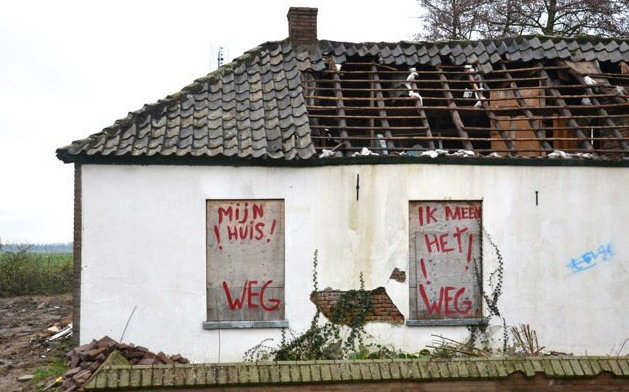 2
Bijzonder rechtsmiddel voor de overheid
Om voor werken of handelingen van algemeen nut
De volledige beschikking te verkrijgen over goederen
Onroerende goederen, (roerende goederen), zakelijke rechten
Gedeeltelijke onteigening mogelijk (bv. enkel bovengrond voor aanleg van spoorweg of enkel ondergrond voor leggen van kabels en buizen) 
Wanneer de normale middelen niet tot eigendomsovergang kunnen leiden
3
II. HISTORIEK
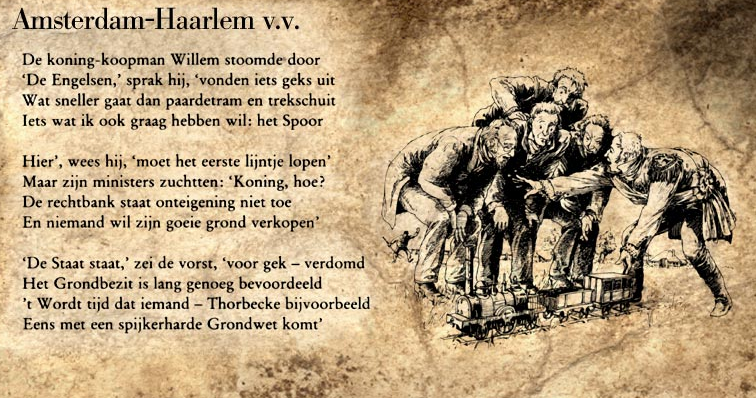 4
Art. 16 Grondwet
Drievoudig legaliteitsbeginsel
Onteigenende overheden worden aangewezen door wet of decreet
Onteigening steunt op wettelijke of decretale ‘habilitatiegrond’ (bv. VCRO – onteigening i.f.v. RUP)
Onteigeningsprocedure wordt geregeld door wet of decreet
5
Oude onteigeningsprocedure
Wet 27/5/1870: bestuurlijke onteigeningsfase
Wet 17/4/1835: gewone gerechtelijke onteigeningsfase (rechtbank eerste aanleg)
Wet 26/7/1962: spoedeisende gerechtelijke onteigeningsfase (vrederechter)
6
VIde Staatshervorming
Gerechtelijke onteigeningsprocedure wordt principiële bevoegdheid van deelstaten
7
Vlaams Onteigeningsdecreet
24/2/2017
Focus op procedure maar met een aantal inhoudelijke elementen (bv. zelfrealisatie)
Inwerkingtreding 1/1/2018
Van toepassing op onteigeningen door Vlaamse overheidsinstellingen (gewest, gemeenschap, provincies, gemeenten, instanties afhankelijk van deze overheden)
Federale overheden blijven vallen onder oude procedure
Van toepassing in Vlaams Gewest 
In Brussel-Hoofdstad van toepassing voor bestuurlijke onteigeningsfase m.b.t. persoonsgebonden of onderwijsaangelegenheden
8
Uitvoeringsbesluit
27/10/2017
9
III. ALGEMENE KRIJTLIJNEN HUIDIG ONTEIGENINGSRECHT
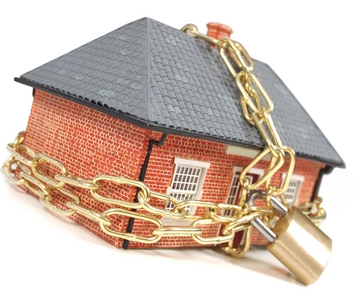 10
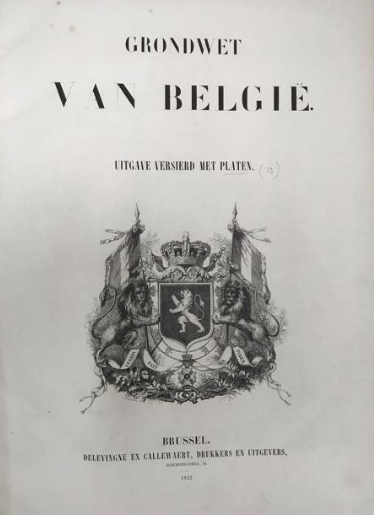 A. Grondwettelijke waarborgen en hun uitwerking
11
1. Art. 16 Grondwet
Onteigening = noodzakelijk ter realisatie van algemeen nut
Onteigening steunt op wettelijke of decretale bevoegdheids- en habilitatiegrond
Onteigeningsprocedure is geregeld bij wet of decreet
Billijke en voorafgaande schadeloosstelling
12
2. Algemeen nut
Algemeen belang van de gemeenschap of abstract onderdeel ervan
Bv. bouw school is van algemeen nut, ook al loopt niet iedereen school
Bv. geen onteigening voor tennislokaal van 1 club
Algemeen nut kan samenlopen met privatief nut, maar algemeen nut moet zwaarder doorwegen
Art. 3 Onteigeningsdecreet
Bv. aanleg bedrijventerreinen (decreet ruimtelijke economie)
Bv. PPS bij stadsrenovatie (RvS)
Zwaardere motiveringsplicht indien onteigende goederen geen ‘bestemming van openbaar gebruik’ krijgen
Bv. openbare bibliotheek vs. onderzoekscentrum van de overheid
13
3. Onteigeningsnoodzaak
Art. 3 Onteigeningsdecreet: 
Doel onteigening = dwingende reden van algemeen belang 
Inname van het goed door de overheid via onteigening is noodzakelijk 
Betrokken goed is noodzakelijk voor onteigeningsdoel
14
Gevolg:
Art. 15-16 Onteigeningsdecreet: objectief en gemotiveerd (vergelijkingspunten!) schriftelijk aanbod vereist
Art. 24-27 Onteigeningsdecreet: zelfrealisatiebeginsel
15
Zelfrealisatie:
Openbaar onderzoek: eigenaars kunnen verzoek tot zelfrealisatie projectnota indienen
Evt. in samenwerking met andere onteigenden of met de overheid
Samenwerking met derden mogelijk
Niet bij lijninfrastructuur
Art. 24, §3, Onteigeningsdecreet: geen absoluut recht
Betekenis? Uit art. 16 Grondwet vloeit voort dat als verzoeker bereidwillig en capabel is, het verzoek ingewilligd moet worden
16
4. Wettelijke/decretale bevoegdheidsgrond
Art. 6 Onteigeningsdecreet
1°: Vlaamse Regering, College VGC, gemeenten, provincies
2-3°: agentschappen Vlaamse overheid met rechts-persoonlijkheid, specifieke besturen (nutsmaatschappijen, polderbesturen, havenbedrijven,…)
17
5. Wettelijke/decretale habilitatiegrond
Art. 7 Onteigeningsdecreet
Vlaamse Regering, College VGC, gemeenten, provincies: kunnen ‘steeds’ onteigenen ifv eigen algemene bevoegdheden
Zij moeten echter steunen op specifieke habilitatie, als deze voorhanden is
Bv. indien onteigening mogelijk is ifv RUP, dan wordt niet onteigend op grond van de algemene habilitatie
Overige overheden: specifieke habilitatie nodig
Lijst in MvT
18
6. Wettelijke/decretale procedure
Vlaams Onteigeningsdecreet vervangt federale regelingen
Belangrijkste kenmerken:
Bestuurlijke en rechterlijke fase
Bestuurlijke fase sterk hertekend
Geen machtiging nodig voor Vlaamse Regering, provincies en gemeenten
Overige overheden: machtiging Vlaamse Regering, provincieraad, gemeenteraad
1 rechterlijke procedure (geen onderscheid gewoon/urgent) bij vrederechter
Onteigeningsbesluit kan voorafgaandelijk bestreden worden bij RvVb (ipv bij RvS)
19
7. Billijke en voorafgaandelijke schadeloosstelling
Geldelijk (maar niet van openbare orde)
Billijk = alle schade (> verkoopwaarde)
Ihv onteigende (in staat stellen om gelijkwaardig goed aan te schaffen) 
Ihv belanghebbende derden (bv. huurder, opstalhouder)
20
Voorafgaand = overheid krijgt slechts bezit wanneer vergoeding ter beschikking gesteld is
Geen onteigening op krediet
Art. 53 Onteigeningsdecreet: overheid ten vroegste in bezit na bewijs van storting provisionele vergoeding
Vrederechter kan later moment vaststellen (ten laatste 6m na vonnis provisionele vergoeding)
21
Onderdelen
Uitgangspunt: objectieve waarde
Nuances art. 62-64 Onteigeningsdecreet:
Doelneutraliteit (geen rekening houden met vermeerdering/vermindering waarde igv doel onteigening)
Geen rekening houden met onwettige werken
Planologische neutraliteit (geen rekening houden met vermeerdering/vermindering waarde igv RUP waartoe onteigend wordt)
Ook indien andere habilitatiegrond dan VCRO gebruikt wordt (bv. decreet ruimtelijke economie voor aanleg bedrijventerrein in RUP)
RUP max. 5j oud bij definitief onteigeningsbesluit
Verrekening bodemsaneringskosten (tenzij deze verhaald kunnen worden op saneringsaansprakelijke)
22
Nuance ‘afstand van meerwaarde’
Art. 4.3.8 VCRO (Codextrein 8/12/2017!) en art. 16 Rooilijnendecreet: regeling voor constructies getroffen door rooilijn/achteruitbouwstrook/reservatiestrook
Normaliter bouwverbod 
Uitzondering voor rooilijnen/achteruitbouwstroken: stabiliteitswerken, werken ifv alignering op rooilijn of strook, werken aan monument of in beschermd gezicht/landschap, gevelisolatie met overschrijding van max. 14cm
Uitzondering voor reservatiestroken: werken ifv het algemeen nut waarvoor de strook afgebakend werd
23
Bijzondere regeling
Rooilijnen: OK advies wegbeheerder (geen realisatie binnen 5j)
Onteigening binnen 5j: 100% vergoeding
Onteigening na 5j: geen rekening houden met werken in afwijking bouwverbod
Akte ‘afstand van meerwaarde’ niet vereist!
Achteruitbouwstrook: OK advies wegbeheerder
Steeds 100% vergoeding bij onteigening
Reservatiestrook: OK advies bevoegde instanties (binnen 5j geen realisatie algemeen nut waarvoor reservatiestrook afgebakend werd)
Onteigening binnen 5j: 100% vergoeding
Latere onteigening: regeling uit te werken bij BVR (zeker vergoeding voor werken die in verband staan met goede staat van bestaande hoofzakelijk vergunde constructies)
24
Subjectieve waarde 
Geschiktheid
Affectatie
Wederbeleg (kosten aanschaf nieuw goed)
Wachtinteresten (afnemende praktijk)
Waardevermindering restant 
Art. 74-76 Onteigeningsdecreet: onteigende kan overheid via vrederechter dwingen om restant over te nemen indien geen reële waarde/belangrijke werken
Verlies cliënteel
25
Fiscale gevolgen
Cass.: als onteigeningsvergoeding als gedwongen meerwaarde belast wordt, dan wordt vergoeding verhoogd met verschuldigde belasting
Technisch advies
26
Vergoeding houders van zakelijke en persoonlijke rechten
Art. 47 Onteigeningsdecreet: onteigende aansprakelijk om deze niet-eigenaars op de hoogte te brengen van inleiding gerechtelijke procedure
Art. 8 Onteigeningsbesluit: niet-eigenaars moeten betrokken worden in verplichte onderhandeling
27
B. Behoorlijk bestuur
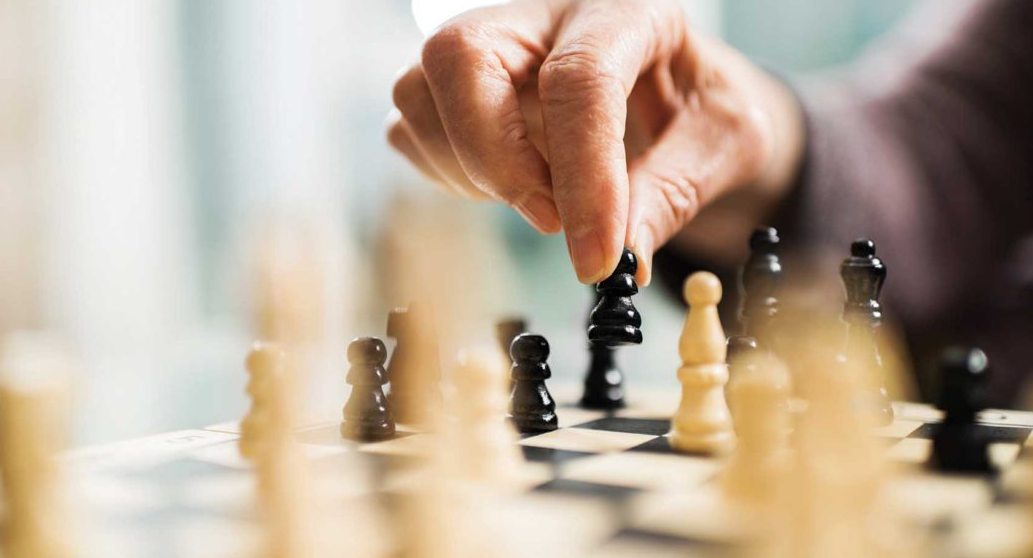 28
1. Formele motiveringsplicht
Zowel voor voorlopige als definitieve onteigeningsbesluiten
Bijzondere aandacht voor omschrijving en motivering noodzaak:
Concrete feiten
Duidelijk overzicht overwogen alternatieven
29
2. Redelijkheidsbeginsel
Tempert noodzakelijkheidseis
Art. 74-76 Onteigeningsdecreet: verplichte overname restant
30
3. Redelijke termijn
Onteigeningsbesluit ≠ verplichting tot onteigening
Lang stilzitten = fout (onteigeningsdreiging)
Art. 42 Onteigeningsdecreet
5j stilzitten na onteigeningsbesluit: verzoek mogelijk om van onteigening af te zien
Beslissing binnen 2m: verzoek inwilligen/gerechtelijke fase opstarten
Stilzitten = verval onteigeningsbesluit
31
O.i. schending redelijketermijneis mogelijk bij stilzitten < 5j
Onteigening geen complex karakter
Onteigeningsdreiging mag om concrete redenen slechts kort aanslepen:
Realisatie aangegeven onteigeningsdoel dringend 
Redenen eigen aan goed (precaire toestand)
Redenen eigen aan persoon (weinigvermogend, medische instelling,…)
Wisselende maatschappelijke of juridische omstandigheden (bv. gedeeltelijke onteigening grote zonevreemde woning, gelegen in een RUP-in-opmaak dat verstrenging inhoudt van mogelijkheden inzake herbouw en uitbreiding)
32
C. Milieueffect-rapportage
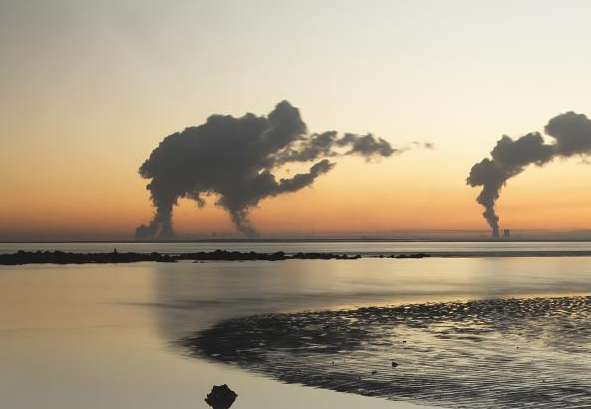 33
Onteigeningsdecreet verplicht tot projectnota bij onteigeningsdossier (art. 12)
Omvat projectplan met te realiseren werken
Bij samenloop met RUP: milieueffecten onderzocht in effectenonderzoeken RUP
O.a. discipline ‘stoffelijke goederen’
Buiten RUP ?
Niets voorzien – nochtans stelt plan-MER-richtlijn de effectenbeoordeling van plannen en programma’s die kader vormen voor stadsontwikkeling, aanleg bedrijventerreinen, lijninfrastructuur,… verplicht
Advies om projectnota vrijwillige te be-MER-en (meestal plan-MER-screening)
34
IV. BESTUURLIJKE PROCEDURE
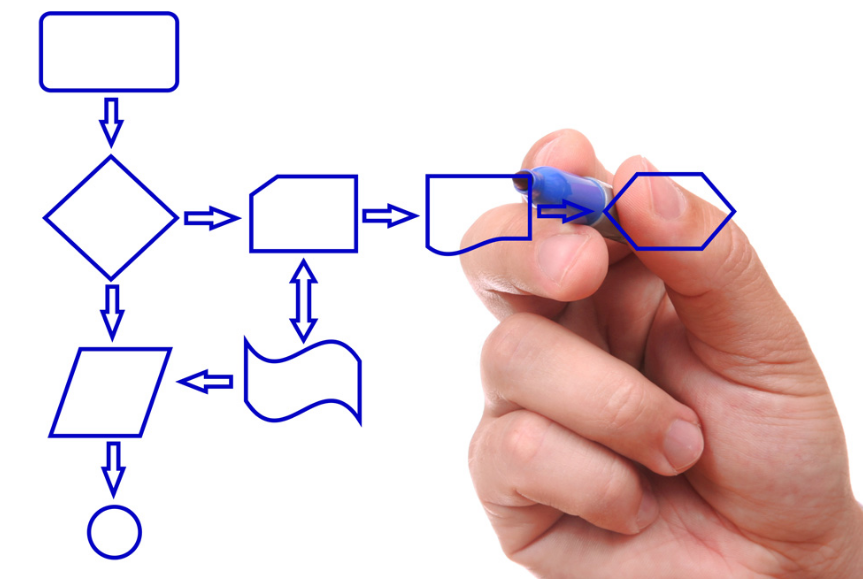 35
1. Samenloop onteigeningsprocedure - RUP
Principe: parallelle procedures (niet geïntegreerd)
Bevoegde overheden
Rechtsbescherming (RUP: RvS – onteigeningsbesluit: RvVb)
Gezamenlijk openbaar onderzoek
Eerst definitieve vaststelling RUP
36
2. Figuur ‘onteigeningsmachtiging’
Niet nodig voor Vlaamse Regering, provincies, gemeenten
Andere overheden: Vlaamse Regering, provincieraad, gemeenteraad
37
3. Aanvang procedure
Voorlopig besluit + onteigeningsplan + projectnota
Voorlopig besluit: goederen, overheid, rechtsgrond, doel, noodzaak
38
Onteigeningsplan:
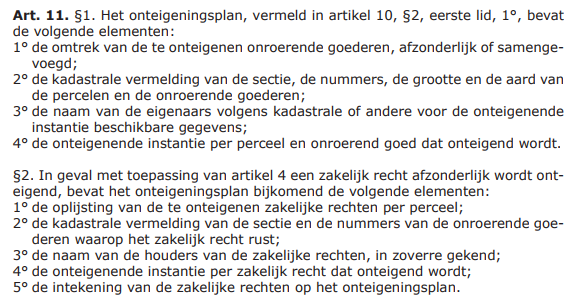 39
Projectnota
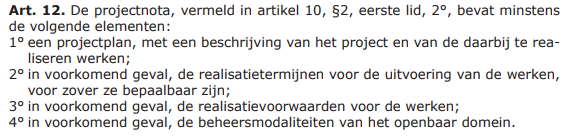 40
4. Onderhandelingsplicht en aanbod
Art. 6 Onteigeningsdecreet: 
Contactname mho onderhandelingen noodzakelijk
Vergoeding moet worden toegelicht
Art. 7 Onteigeningsdecreet:
Schriftelijk bod noodzakelijk
Prijsvoorstel moet worden gemotiveerd
Vergelijkingspunten!
41
Kan leiden tot overeenkomst in der minne
Gewone overeenkomst
Kan kosteloos verleden worden door commissarissen bij VLABEL, gouverneur, burgemeester
Vrijgesteld van verkooprechten
Vrijstelling van planbatenheffing indien vergoeding planologisch neutraal
42
5. Openbaar onderzoek
30 d
Coördinatie door gemeente
Kan aanleiding geven tot wijzigingen tov voorlopig besluit 
Indien essentiële wijzigingen in definitief besluit: nieuw openbaar onderzoek
43
Afwijzing verzoek: beroep bij RvVb (en opwerping bij vrederechter mogelijk)
Inwilliging verzoek: zekerheidsstelling nodig
Aanbestedingsrichtlijn 2014/24: beslissende overheidsinvloed op werk = aanbesteding
Projectnota kan aanwijzingen omvatten op vlak van stedenbouw, architectuur en programma zonder een gedetailleerd programma van eisen te omvatten
Toch gedetailleerd programma van eisen = doorlegging aanbestedingsplicht (arrest Scala di Milano van HvJ)
Quid planbaten?
Geldt niet bij onteigening, maar zelfrealisatie ≠ onteigening
44
Tijdens openbaar onderzoek verzoek tot zelfrealisatie mogelijk
Individueel of gezamenlijk
Eerst principevraag, vervolgens tijd om tot 70d na openbaar onderzoek gestaafd verzoek in te dienen
Onteigeningsbesluit eist volgende elementen:
Volle eigenaar
Financiële en economische draagkracht (evt. via derden)
Technische of beroepsbekwaamheid (evt. via derden)
Concrete plannen cfrm projectnota
45
6. Definitief onteigeningsbesluit
90d (ordetermijn) na eind openbaar onderzoek (verlengd tot 160d bij verzoek zelfrealisatie)
Desgevallend na onteigeningsmachtiging (aan te vragen uiterlijk 45d voor verstrijken beslistermijn)
Machtiging wordt verleend na controle vormvoorschriften én inhoudelijke wettigheid
46
6. Verval onteigeningsbesluit
Mogelijk verzoek om af te zien van onteigening bij 5j stilzitten (supra)
47
7. Rechtsbescherming
RvVb (ipv RvS)
Beroep kan worden ingesteld door elke belanghebbende
Binnen 45d na individuele kennisgeving/BS
Vervalt bij instellen gerechtelijke procedure, tov beroepen ingesteld door eigenaar, zakelijk gerechtigde, huurder
48
V. GERECHTELIJKE PROCEDURE
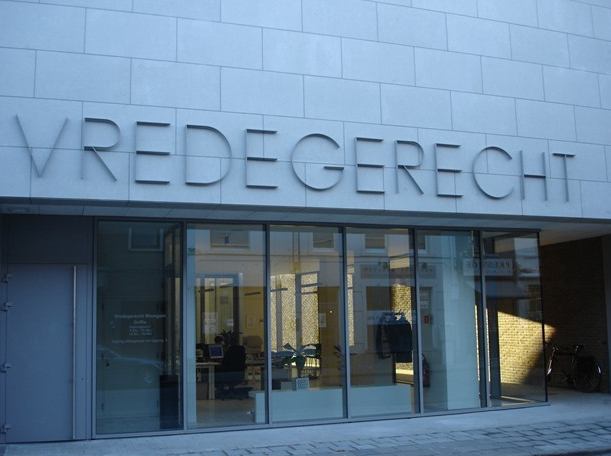 49
1. Aanhangigmaking
Dagvaarding 
Onteigende moet houders zakelijk/persoonlijk recht verwittigen
50
2. Wettigheid + provisionele vergoeding
Inleidingszitting
Gedaagden laten weten al dan niet de wettigheid te betwisten
Beschikking binnen 8d
Conclusiekalender en pleitdatum
Datum plaatsbezoek
51
Uitspraak over wettigheid binnen 3m na inleidingszitting
Onwettig: beroep mogelijk bij Rb 1A (1m) – 3m behandeltermijn – wettig = terugsturen
Wettig:
Beroep mogelijk bij Rb 1A (1m) – 3m behandeltermijn – wettig = terugsturen
Alle zakelijke en persoonlijke rechten gaan ambtshalve teniet
Eigendom gaat over naar overheid (nog geen inbezitname)
Aanstellen deskundige (plaatsbeschrijving + adviserend verslag over definitieve vergoeding)
52
Installatievergadering
Evt. advies over geschiktheid ‘provisionele vergoeding’
Plaatsbeschrijving binnen 15d na installatievergadering
Definitief verslag binnen 3m na installatievergadering (na voorverslag à partijen)
53
Binnen 15d na neerlegging plaatsbeschrijving vonnis over provisionele vergoeding
Geen beroep mogelijk
Overheid stort provisionele vergoeding binnen 15d in Deposito- en Consignatiekas
Inbezitneming zodra bewijs van storting
54
3. Definitieve vergoeding
Na neerlegging verslag verzoekt meest gerede partij vrederechter om instaatstelling 
Vrederechter bepaalt conclusiekalender en pleitdatum
Binnen 5m na verzoek instaatstelling uitspraak
Hoger/lager dan provisionele vergoeding: bijstorting/deconsignatie
Beroep mogelijk bij Rb 1A (beslistermijn 5m na inleidingszitting)
55
VI. WEDEROVERDRACHT
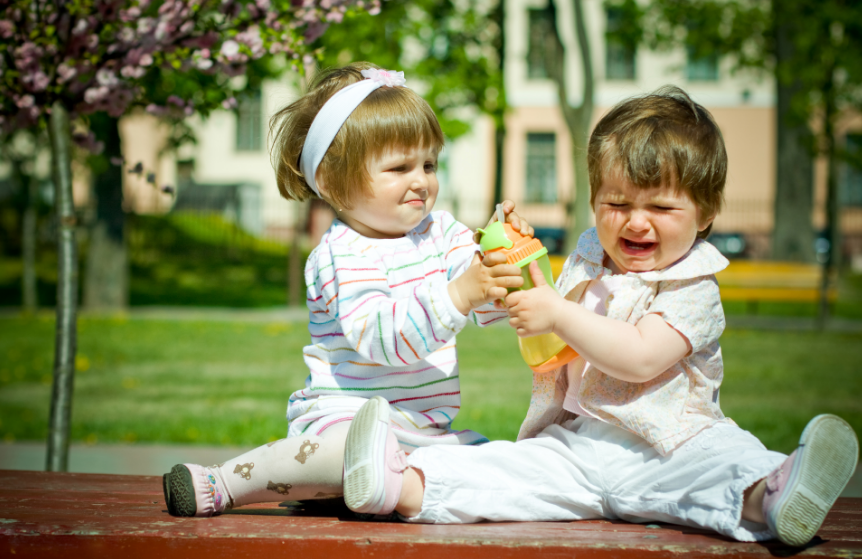 56
Binnen 5j na inbezitname geen stappen ifv realisatie onteigeningsdoel = recht van wederoverdracht (tenzij overmacht)
Rekening houden met evt. fasen in het onteigeningsbesluit
Geldt zowel bij onteigening als bij overdracht in der minne ten algemenen nutte
Erkenning door overheid 
Onteigenden krijgen termijn van 3m om recht uit te oefenen (vervaltermijn)
Procedure bij vrederechter mogelijk
Recht moet op ondeelbare wijze worden uitgeoefend worden door onteigende of rechthebbenden (1 weigering werkt dus door naar alle rechthebbenden)
Prijs = volledige door onteigende ontvangen bedrag
57
58